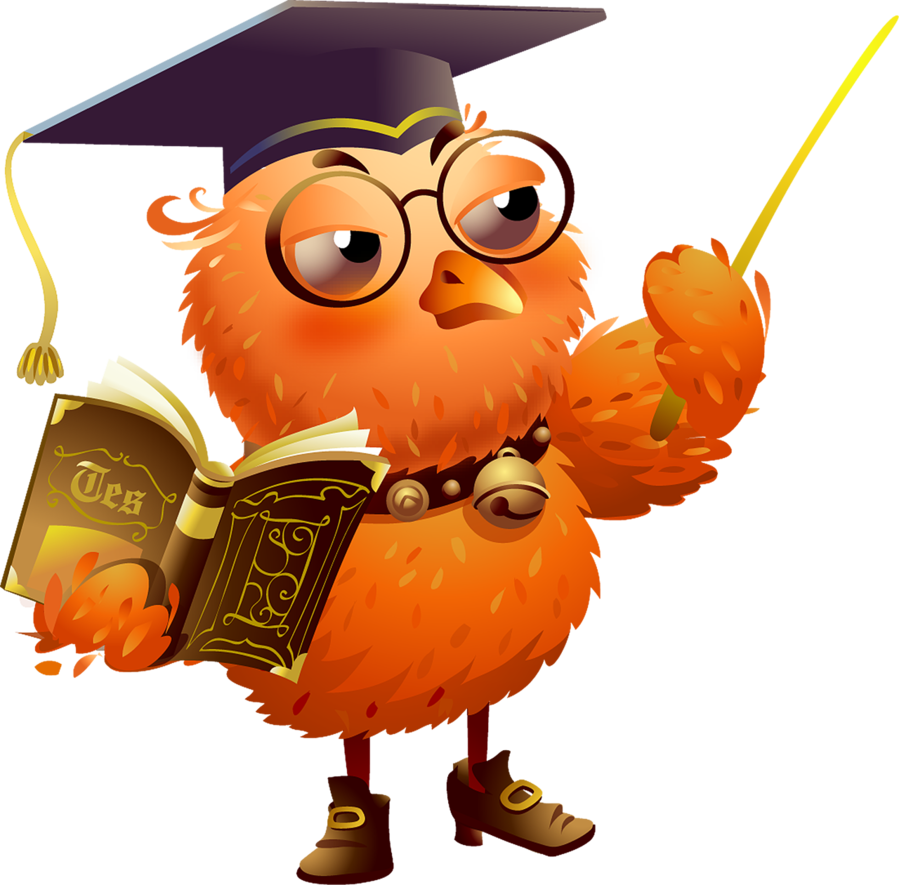 РУССКИЙ                        ЯЗЫК  +
внеклассное
               мероприятие
             Мусурманова Ю.Ю.
Учителям.
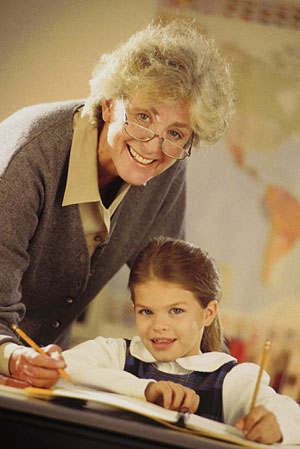 Строгим и ласковым,
                                            Мудрым и чутким,
                                            Низкий поклон
                                            И горячий привет!
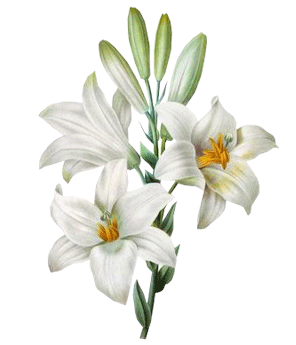 Уроки наоборот.
Вся власть – ДЕТЯМ.
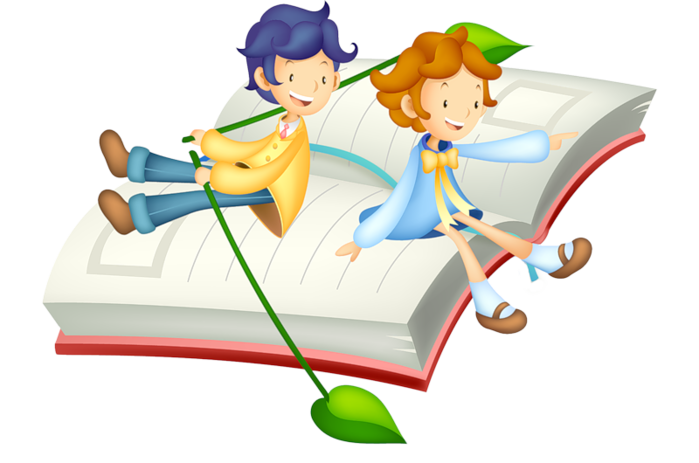 Русский язык + юмор
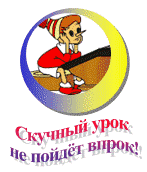 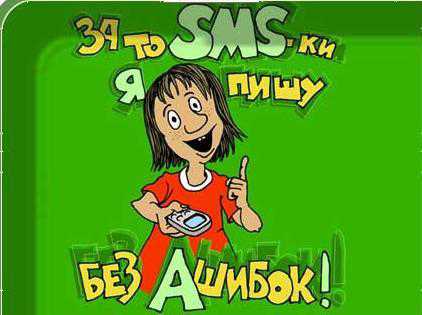 Русский язык + математика.
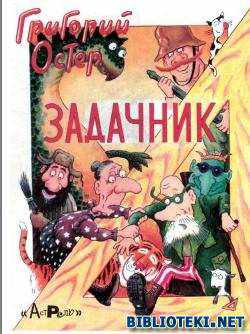 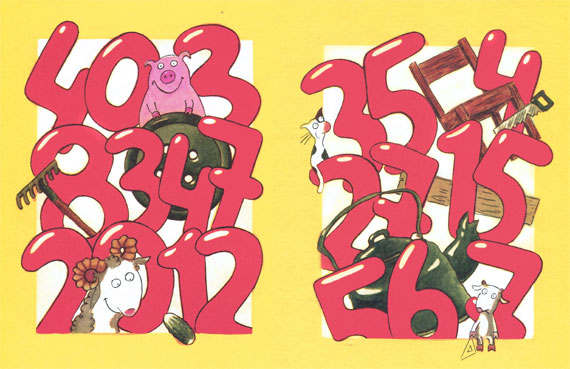 Людоед .   3+4+2+12=
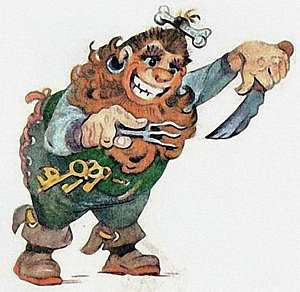 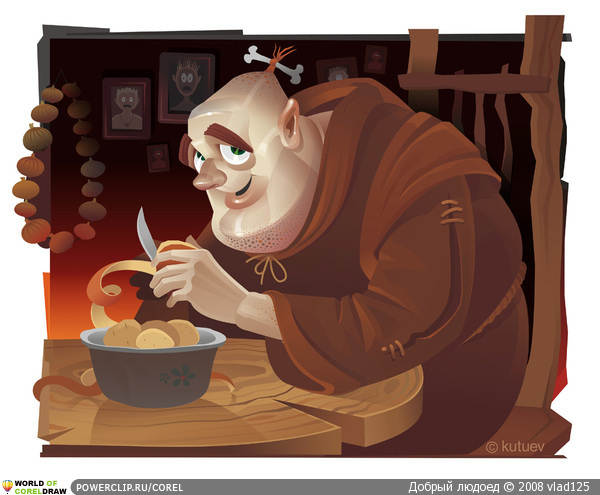 26 172                 Оценки.
11583
4884
955
Учительница.
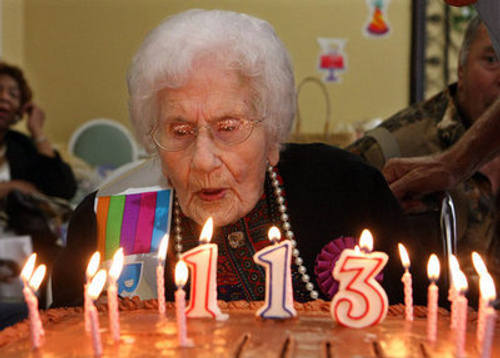 Василиса и Змей Горыныч.
3
                                                                         5
6 
                                                                        2
3 
                                                                        *
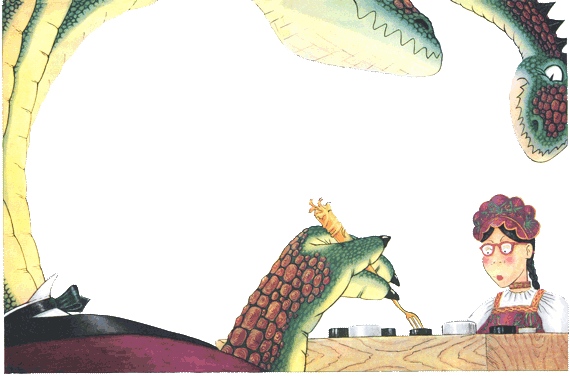 Василиса и Кощей Бессмертный.
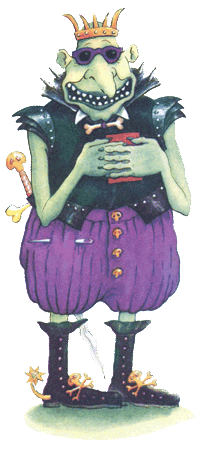 18 лет
                                     27 360 сундуков
                                       33 сундука в год
                                     30 000 сундуков
                            Сколько лет будет невесте?
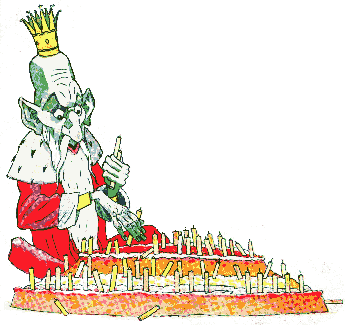 Иван – царевич.
4 болота
357 кочек
9 лягушек
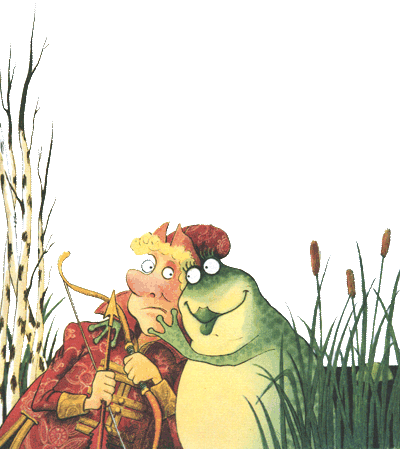 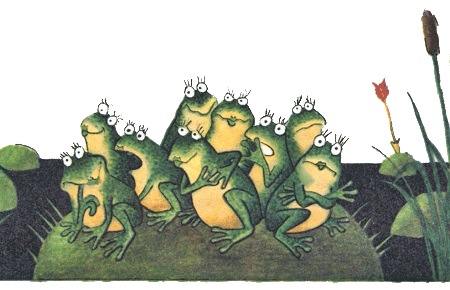 Царевна Несмеяна.
10 дм
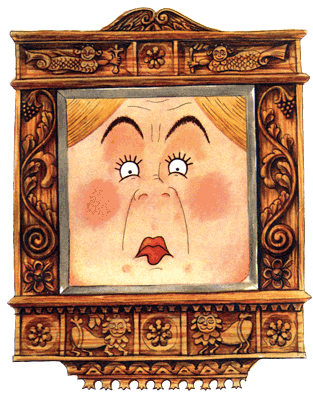 Злая колдунья.
30 принцесс в день
                                            810 принцесс
                                                  15 дней
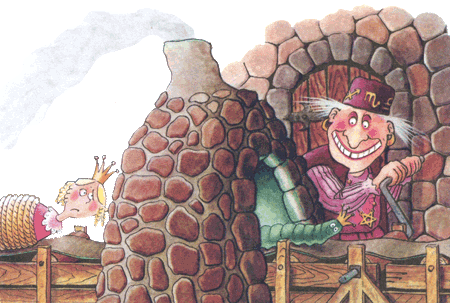 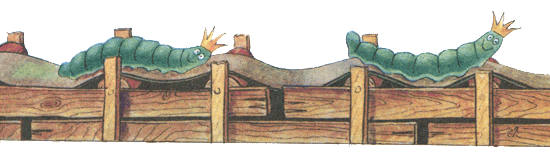 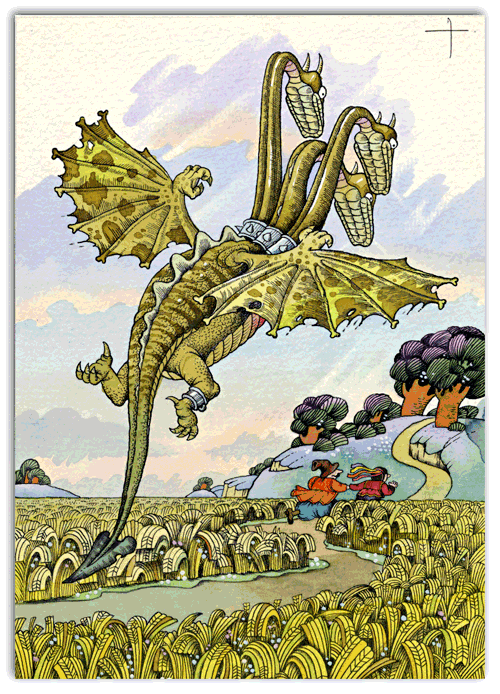 Змей Горыныч
6 голов
                                                    3 богатыря
                                                    1 убежал
Баба Яга и Кощей Бессмертный.
1 000  км  ?
                                    4 часа
                                     247 км в час
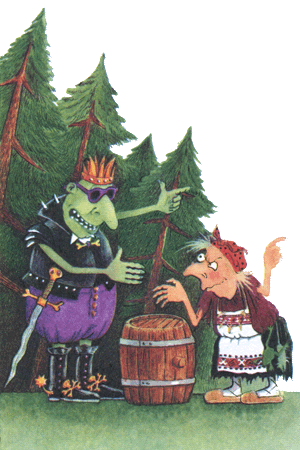 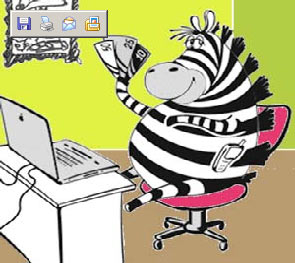 Русский язык +    информатика.
Компьютер – лучший друг.
Скажи мне, какой у тебя 
компьютер, и я скажу, кто ты.
По ноутбуку встречают, по уму провожают.
Информатике учиться всегда пригодится.
Без компьютера жить – только небо коптить.
Дареному компьютеру в системный блок не заглядывают.
В Силиконовую долину со своим компьютером не ездят.
Русский язык + биология.
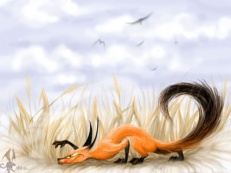 Ги_ _ _ _ _           (правила для здоровья)
П_ _ _ ок              (село, городок)
Па_ _ _ _ дник   (садик перед домом)
Глю_ _ _ _             (виноградный сахар)
_ _ _ _ _ ка     (бублик или руль машины)
По_ _ _ _ _      (окраска мелом)
    
       Осел, гиена, баран, лиса,
           коза, белка.
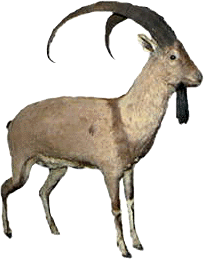 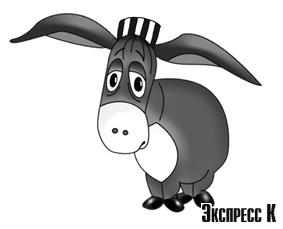 Забавная анатомия.
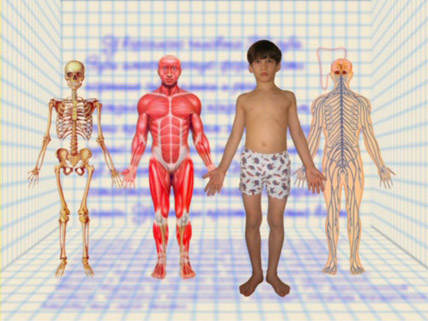 У кого? 
У брата.
У мамы.
Воспитательный час.
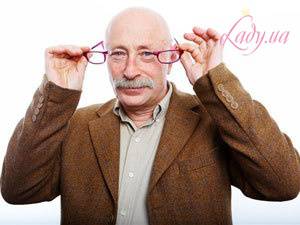 Вредные советы.




                                         Только 3 совета в день!
                                         Если привязать к стулу.
                                          Веревками!
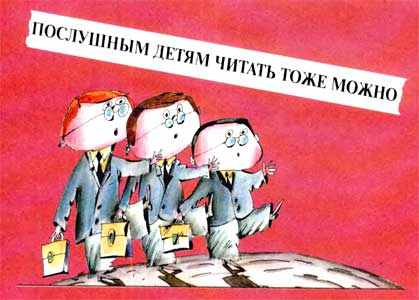 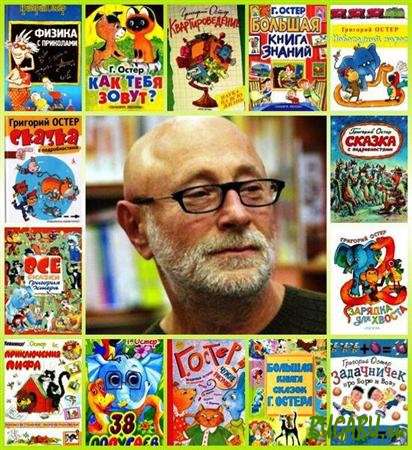 Внимание!
                                                          Опасно
                                                      для мозгов!
                                                        Прививка 
                                                           от глупости!
Русский язык + музыка.
Песня «Лесной олень»
                                       из кинофильма
                                       «Ох уж эта Настя!»
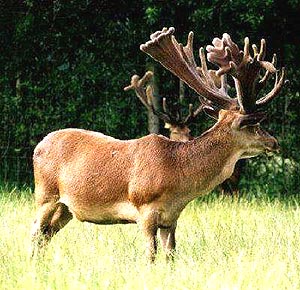 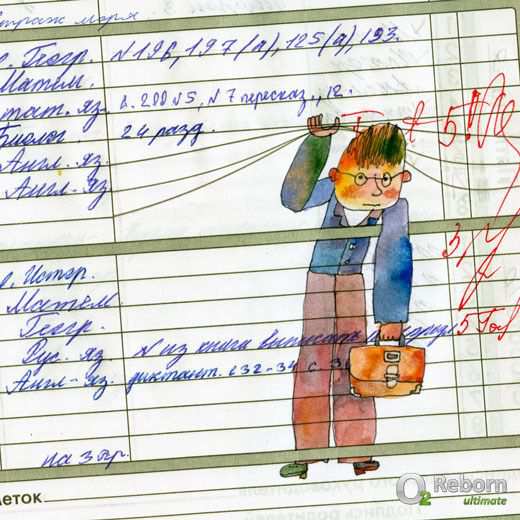 Оценка 
                                                                      за
                                                                   урок.